Wordless Wednesdays: 
How to Swaggerjack the Power of Visual Memes
Lena West
@LenaWest
My 1st inspiration for this presentation…
I’m not an SEO pro
98% of my work is on the social side (I know just enough SEO to be a hazard)
BUT, I keep noticing how our CLIENTS start winning (traffic, new business, etc.) whenever we’re heavy-handed on images – this can’t be accidental
@LenaWest
My usual audience
@LenaWest
Which leads to…
@LenaWest
“We don’t DO images.” (Wooow.)
@LenaWest
That’s funny ‘cause…
Instagram:
90 million active monthly users
8,500 Likes per second
40 million photos uploaded daily
@LenaWest
And…
Smart Phones: 90% of folks 18+ own one
Twitter: 40% of users share photos daily
Facebook:  Photo updates get 53% more Likes than text
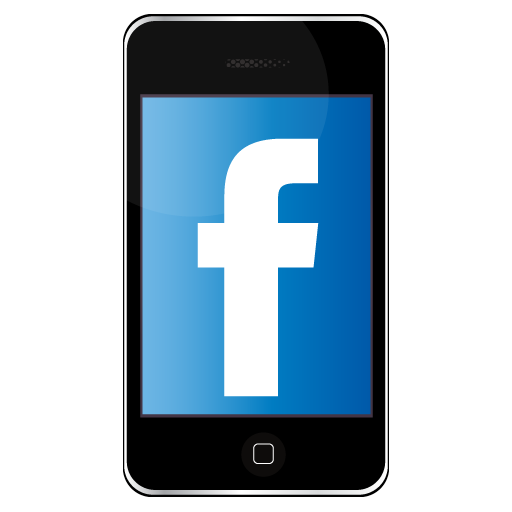 @LenaWest
My 2nd inspiration for this presentation…
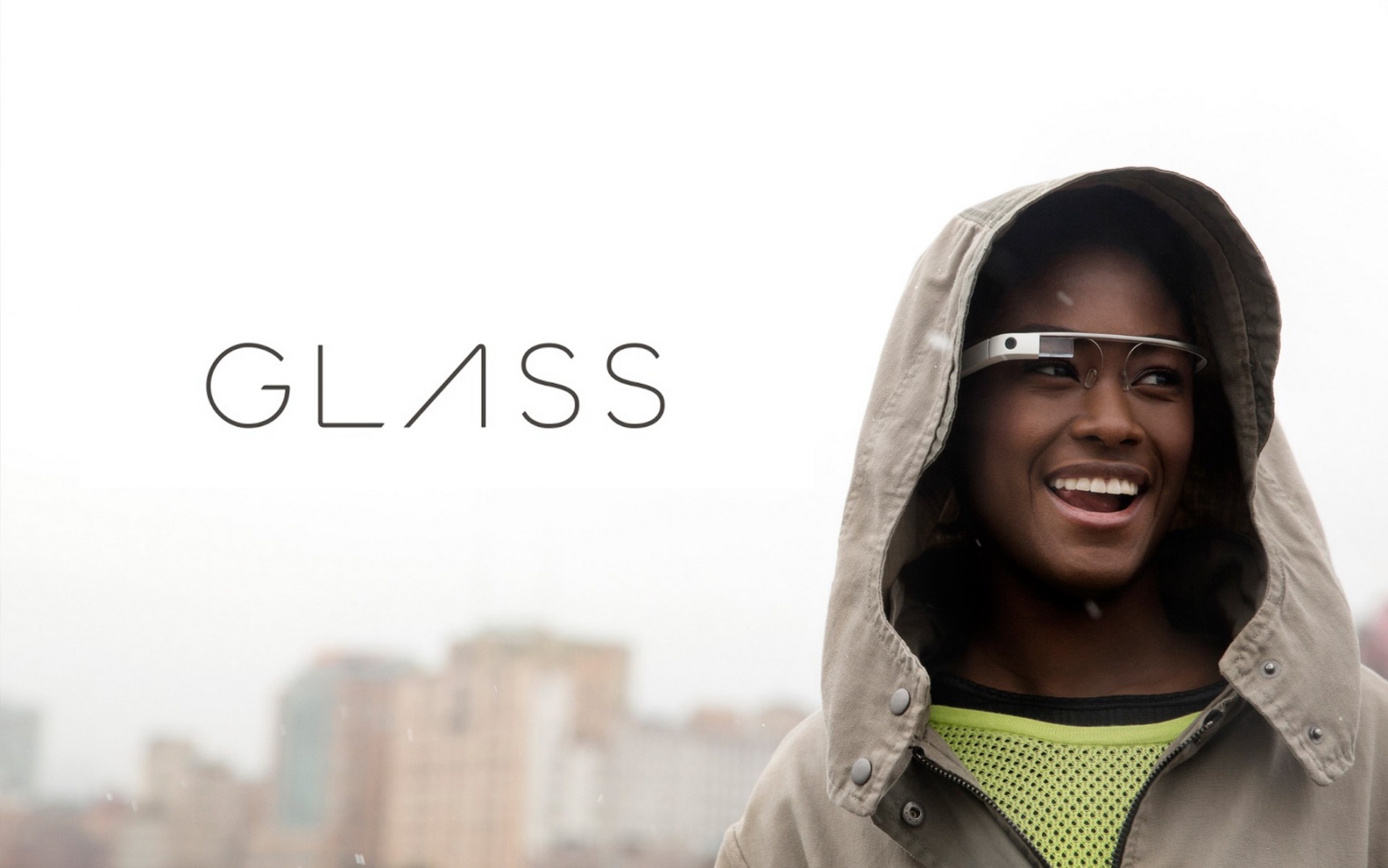 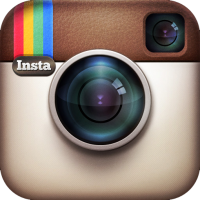 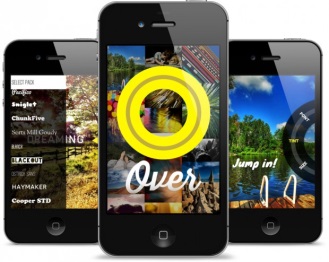 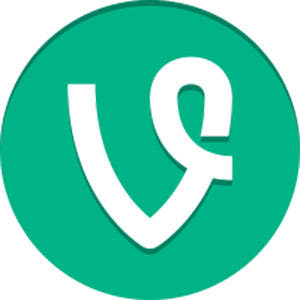 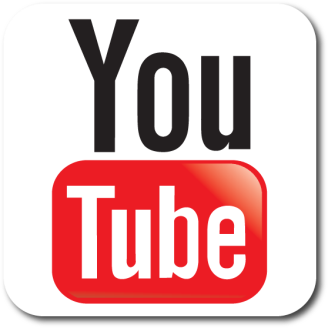 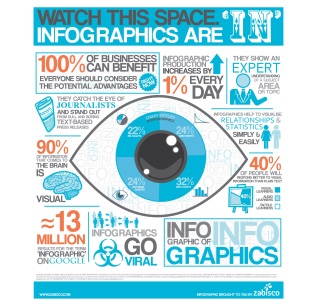 @LenaWest
But, what I <3 most about visual content is…
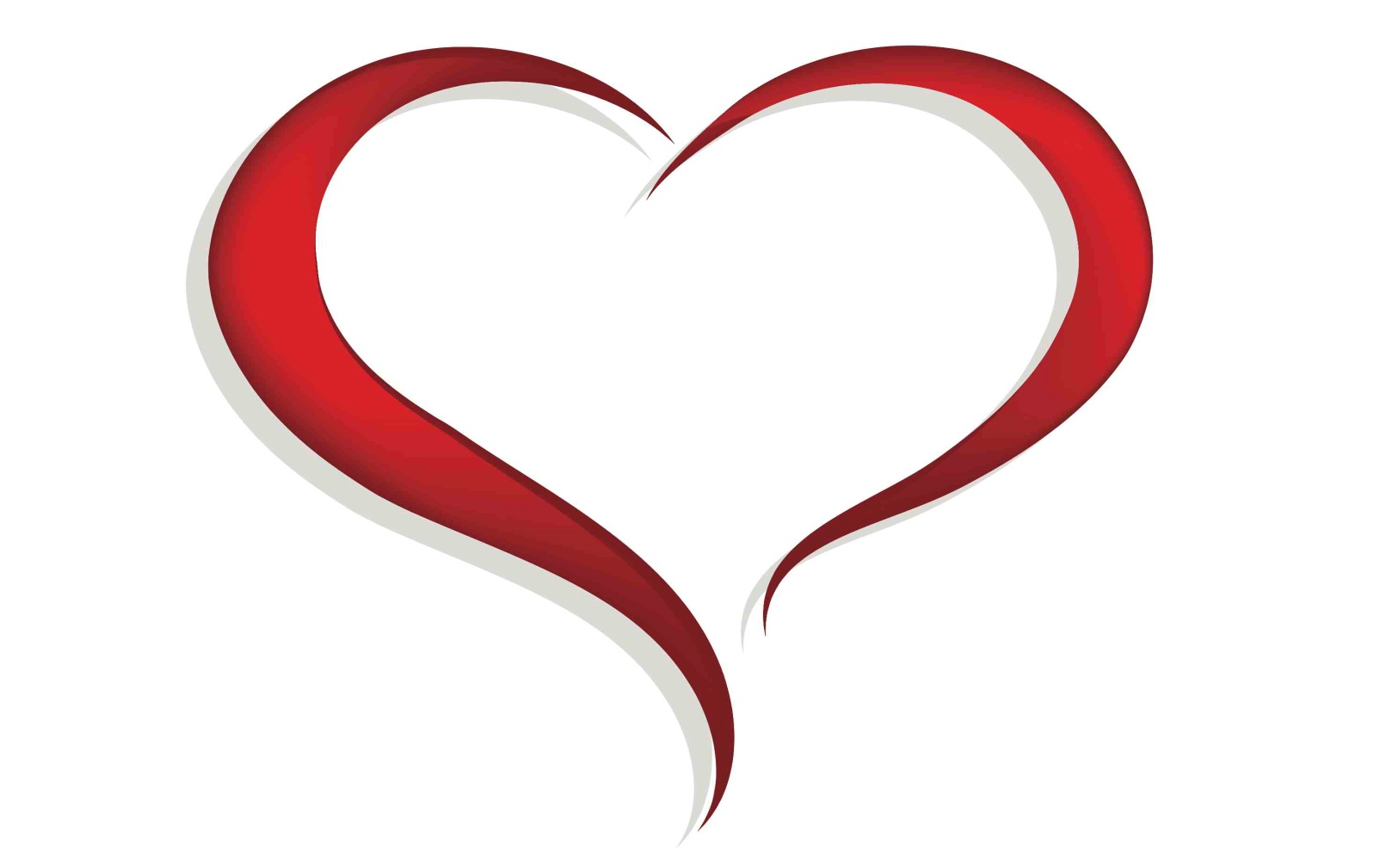 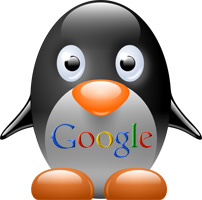 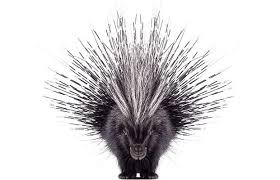 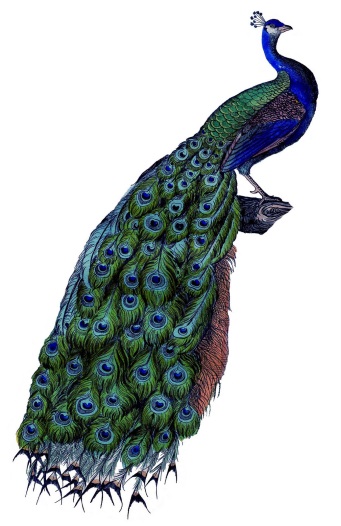 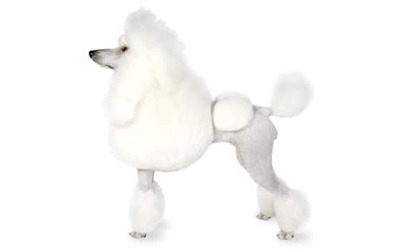 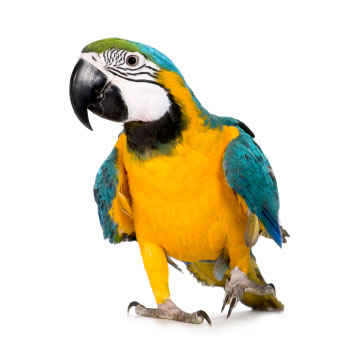 @LenaWest
As industry professionals…
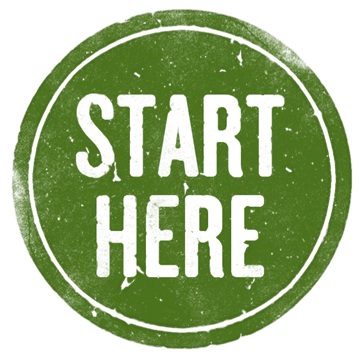 We’re going to HAVE to deal with a lot of visual content (it ain’t going away)
We gotta do better than just “alt text” and filenames
But, more importantly – get the SEO and SM teams TALKING, in the same room, on the same page and WORKING TOGETHER
@LenaWest
Swagger jack defined (my Mom made me add this slide)
@LenaWest
Why images?
People are busy
Easy to share, highly portable
Transcend the limitations of text
Search engines are mainly designed for text BUT people LOVE images (so let’s do what people LOVE!)
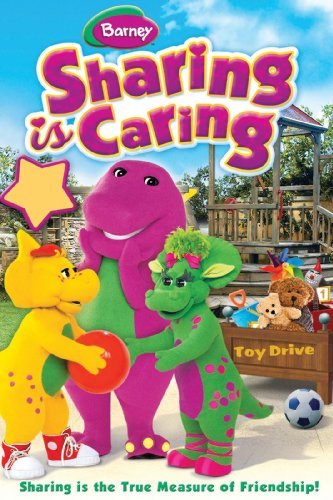 @LenaWest
What’s working with various types of images:
Wordless Wednesday-type memes
Infographics (yeah, I’m going there)
Quote graphics (not just for Moms Who Blog)
@LenaWest
1. Wordless Wednesdays (dominated by the small fry)
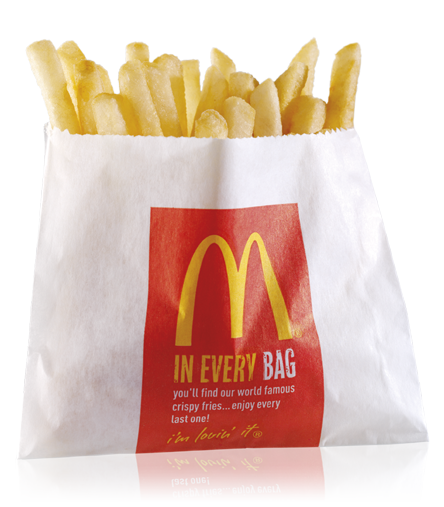 @LenaWest
What works with (visual) memes:
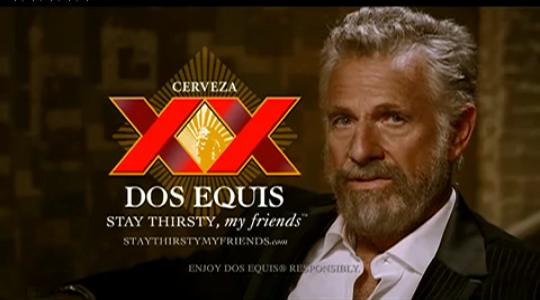 Piggybacking on the Wordless Wednesday meme
Creating a new, similar meme (e.g. Throwback Thursdays, etc.)
Visiting KnowYourMeme.com, QuickMeme.com, MemeCenter.com and going CRAZY on search (e.g. http://bit.ly/redequal)
Brands that get it right with memes: Dos Equis Beer (The Most Interesting Man in the World), Old Navy’s Retro Meme
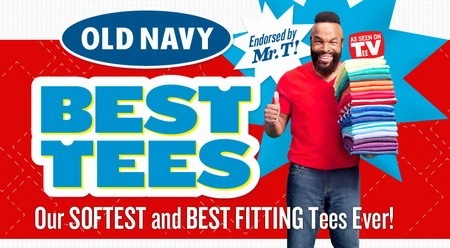 @LenaWest
2. Infographics – don’t sleep!
@LenaWest
What works with infographics:
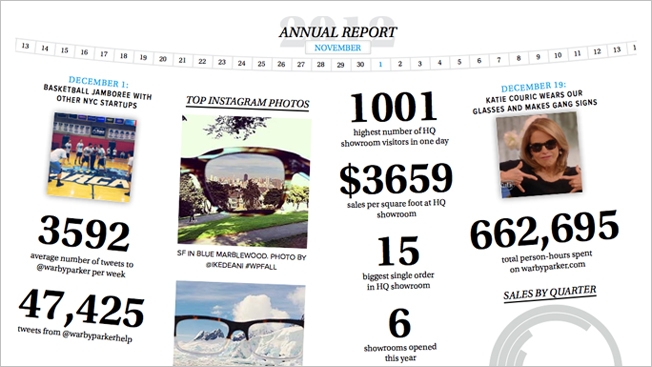 Search/copy/paste what’s already out there (with attribution!)
Create your own using Infogr.am, Visua.ly, InfoActive.co (in beta), Piktochart, Easel.ly, many eyes (from IBM in beta)
Fills content gaps in editorial calendar
Brands that get it right with infographics: Warby Parker Eyewear (annual report!), Luna Metrics (social media sizing cheat sheet…helpful!)
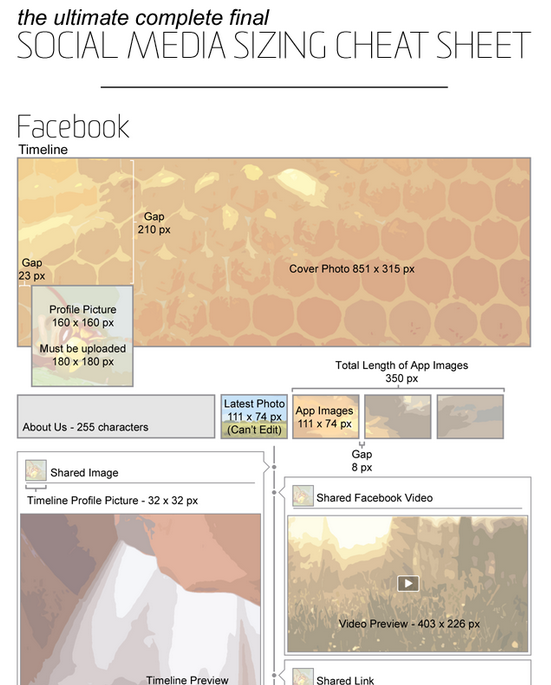 @LenaWest
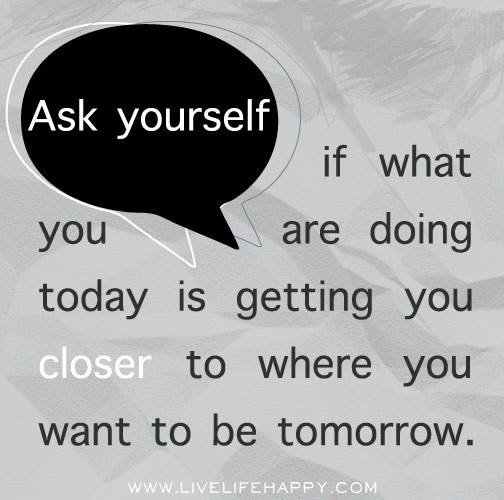 3. Quote graphics
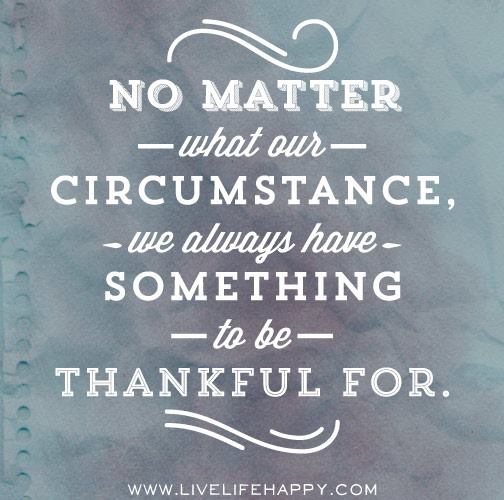 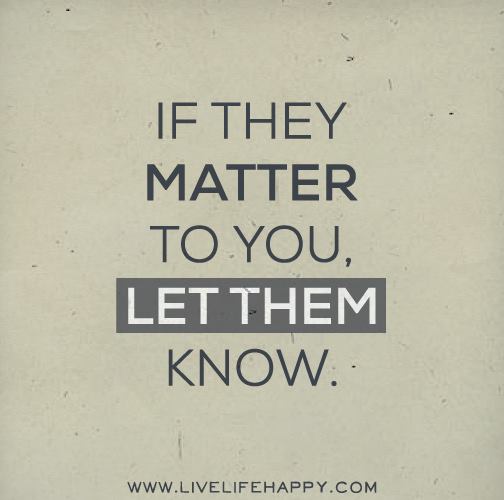 @LenaWest
What works for Pinterest:
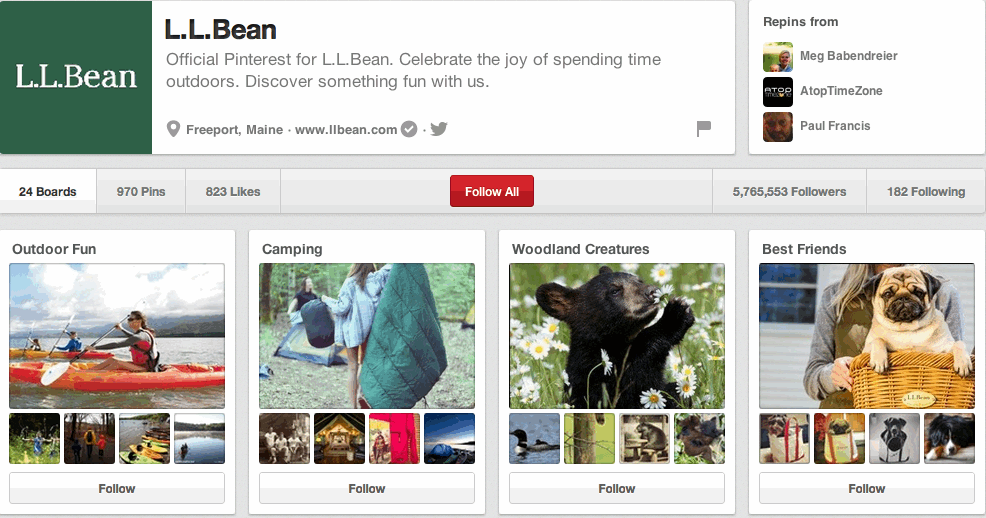 Search/copy/paste what’s already out there (with attribution!)
Create your own using Pinwords, Pinstamatic, Quozio, ReciteThis
Humanizes and adds personality to a big brand
Develops K,L&T for smaller brands
Fills content gaps in editorial calendar
Brands that get it right on Pinterest: LL Bean, HGTV, Peugeot Panama and Whole Foods
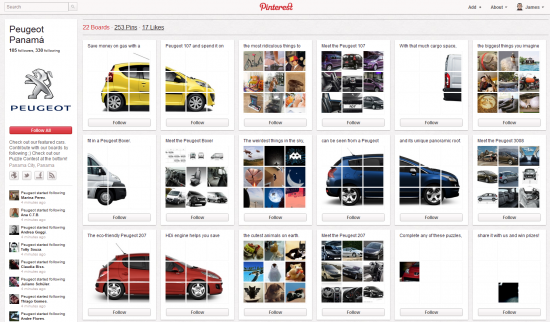 @LenaWest
For my metrics peeps:
Check out Curalate, Piqora (formerly Pinfluencer) or Ahalogy (full suite)
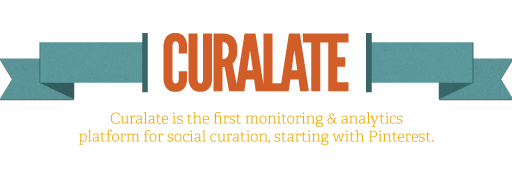 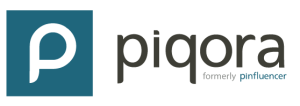 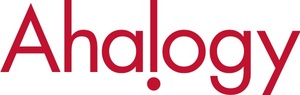 @LenaWest
Bottom line…
Stop being “scared” of images; trick them out instead!
Be willing to try, test and fail…and do it again in the name of progress.
YOU DON’T HAVE TO GET ALL CRAZY ABOUT ALT TEXT IF YOU’RE TRICKING OUT YOUR STRATEGY WITH IMAGES
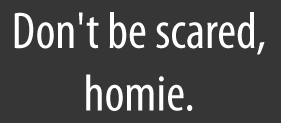 @LenaWest
Q&A
@LenaWest
Lena@InfluenceExpansion.com
http://InfluenceExpansion.com
@LenaWest